Streaming Protocol Suite
RTP, RTCP, RTSP
Notes on HTTP Streaming (1)
On-Demand video streaming increasingly uses HTTP streaming
DASH: Dynamic Adaptive Streaming over HTTP
ISO/IEC Standard:
“Information technology — MPEG systems technologies — Part 6: Dynamic adaptive streaming over HTTP (DASH)”
JTC 1/SC 29; FCD 23001-6
NUS.SOC.CS5248-2014
Roger Zimmermann
Notes on HTTP Streaming (2)
DASH has a number of advantages
Server is simple, i.e., regular web server
No firewall problems (use port 80 for HTTP)
Standard (image) web caching works
However, DASH does not
Provide low latency for interactive, two-way applications (e.g., video conferencing)
NUS.SOC.CS5248-2014
Roger Zimmermann (based in part on slides by Ooi Wei Tsang)
WebRTC  (www.webrtc.org)
Web browsers with Real-Time Communications (RTC) capabilities via simple JavaScript APIs.
Pipeline for video conferencing in WebRTC (only one-way shown):
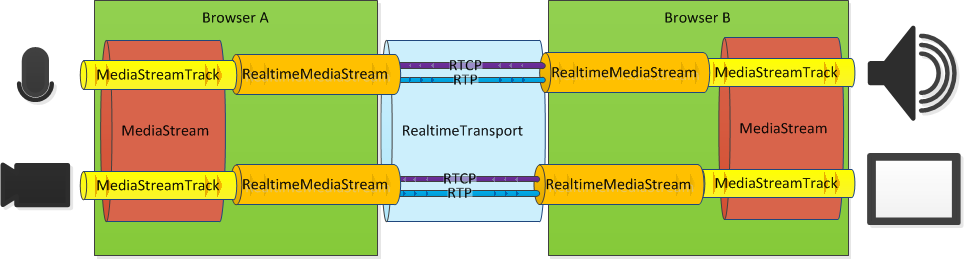 © Muaz Khan
RTP/RTCP
NUS.SOC.CS5248-2014
Roger Zimmermann (based in part on slides by Ooi Wei Tsang)
Streaming Protocol Suite (1)
RTP: Real-Time Transport Protocol
RTCP: RTP Control Protocol
Published in 1996 as RFC 1889, and superseded by RFC 3550 in 2003
UDP, binary
Transmission direction:
RTP: from server to client (receiver)
RTCP: either way (SR, RR)
NUS.SOC.CS5248-2014
Roger Zimmermann (based in part on slides by Ooi Wei Tsang)
Streaming Protocol Suite (2)
RTSP: Real-Time Streaming Protocol
Published as RFC 2326 in 1998
TCP, text
Transmission direction:
Initiation from client, response by server
“VCR”-type commands: PLAY, PAUSE, RECORD, TEARDOWN, …
Session initiation: DESCRIBE, SETUP
NUS.SOC.CS5248-2014
Roger Zimmermann (based in part on slides by Ooi Wei Tsang)
RTCP
Real-Time Transport Control Protocol
RTCP
Real-Time Control Protocol

Provides
receiver’s feedback
network conditions
time synchronization
receiver’s description
NUS.SOC.CS5248-2014
Roger Zimmermann (based in part on slides by Ooi Wei Tsang)
RTCP Packet Types
Sender’s Report (SR)
Receiver’s Report (RR)
Source Description (SDES)
Application Specific (APP)
BYE
NUS.SOC.CS5248-2014
Roger Zimmermann (based in part on slides by Ooi Wei Tsang)
Fields in SR
NTP and RTP Timestamp
relate media timestamp to real time

Sender’s stats
byte count, packet count
NUS.SOC.CS5248-2014
Roger Zimmermann (based in part on slides by Ooi Wei Tsang)
SR
tdlsr
RR
Fields in SR + RR
Reception Report
Number of lost packets
% of lost packets
Inter-arrival jitter
Timestamp of last SR
Delay since last SR
tlsr
NUS.SOC.CS5248-2014
Roger Zimmermann (based in part on slides by Ooi Wei Tsang)
Deducing Network Conditions
Packet Loss Rate
Interarrival Jitter
Round Trip Time
NUS.SOC.CS5248-2014
Roger Zimmermann (based in part on slides by Ooi Wei Tsang)
Calculating Packet Loss Ratio (1)
For each source, keep
first sequence number S0
last sequence number Slast


Expected packets = Slast – S0 + 1
Count how many received packets
NUS.SOC.CS5248-2014
Roger Zimmermann (based in part on slides by Ooi Wei Tsang)
Calculating Packet Loss Ratio (2)
Example:
S0 = 53,466
Slast = 1,349

Expected packets Ce = Slast – S0 + 1 =

Received packets Cr = 13,150

Packet loss rate: 1 - Cr/Ce =
NUS.SOC.CS5248-2014
Roger Zimmermann (based in part on slides by Ooi Wei Tsang)
Calculating Interarrival Jitter
Variance in packet spacing

Define:
Pi.arrival_time
Pi.media_timestamp
Pi.transit_time
NUS.SOC.CS5248-2014
Roger Zimmermann (based in part on slides by Ooi Wei Tsang)
Calculating Interarrival Jitter
Pi.transit_time =
Pi.arrival_time - Pi.media_timestamp


Difference in transit time for two consecutive packets = D(i,i-1) =
|Pi.transit_time – Pi-1.transit_time|
NUS.SOC.CS5248-2014
Roger Zimmermann (based in part on slides by Ooi Wei Tsang)
Calculating Interarrival Jitter
Jitter after packet i = Ji(i.e., this is a continuously updated value)

Ji = (1-a) × Ji-1 + a × |D(i,i-1)|a: “weight” of most recent value vs. history

RFC 1889:
Ji = Ji-1 + ( |D(i,i-1)|  Ji-1)/16
NUS.SOC.CS5248-2014
Roger Zimmermann (based in part on slides by Ooi Wei Tsang)
Calculating RTT (1)
SR
Calc RTT
tlsr
tdlsr
RR
NUS.SOC.CS5248-2014
Roger Zimmermann (based in part on slides by Ooi Wei Tsang)
Calculating RTT (2)
RTT: 6.125 s – 5.250 s =
       0.875 s
NUS.SOC.CS5248-2014
Roger Zimmermann (based in part on slides by Ooi Wei Tsang)
Calculating ???
Pi.sender_byte_count
Pi.sender_packet_count
NUS.SOC.CS5248-2014
Roger Zimmermann (based in part on slides by Ooi Wei Tsang)
RTCP Scaling (1)
RTCP session reports should scale from a few to thousands of participants
Constant rate control traffic: linear growth with the number of participants
Recommendation: limit RTCP traffic to 5% of bandwidth; limit RR to 1.25%
Vary report timing with random factor [0.5, 1.5] to calculated value t
NUS.SOC.CS5248-2014
Roger Zimmermann (based in part on slides by Ooi Wei Tsang)
RTCP Scaling (2)
B: Fix RTCP bandwidth
N: Number of participants 
S: Mean RTCP packet size

Sending interval =
NUS.SOC.CS5248-2014
Roger Zimmermann (based in part on slides by Ooi Wei Tsang)
RTP
Real-Time Transport Protocol
RTP Packet Format
RTP Header
RTP Payload 
Header
RTP Payload
NUS.SOC.CS5248-2014
Roger Zimmermann (based in part on slides by Ooi Wei Tsang)
RTP Header
9 bits: protocol version, alignment, header extension, CSRC length, marker
NUS.SOC.CS5248-2014
Roger Zimmermann (based in part on slides by Ooi Wei Tsang)
RTP Header
Payload type: 7 bits
Identify content 
E.g. 14: mp3; 32: MPEG-1
NUS.SOC.CS5248-2014
Roger Zimmermann (based in part on slides by Ooi Wei Tsang)
RTP Header
Sequence number: 16 bits
Packet sequence number
NUS.SOC.CS5248-2014
Roger Zimmermann (based in part on slides by Ooi Wei Tsang)
RTP Header
Media timestamp: 32 bits
The instant when the first byte in this packet was captured
90 kHz timestamp (90,000 = 1 second)
NUS.SOC.CS5248-2014
Roger Zimmermann (based in part on slides by Ooi Wei Tsang)
RTP Header
SSRC: 32 bits
Random, unique in a session
Identifies a source (not host!)
NUS.SOC.CS5248-2014
Roger Zimmermann (based in part on slides by Ooi Wei Tsang)
RTP Header
Marker bit:
Depends on payload
E.g. beginning of frame
NUS.SOC.CS5248-2014
Roger Zimmermann (based in part on slides by Ooi Wei Tsang)
On Receiving RTP packet
Check SSRC
New source?
Existing source? which one?

Check payload type
Has format been changed?
Which decoder should I use?
NUS.SOC.CS5248-2014
Roger Zimmermann (based in part on slides by Ooi Wei Tsang)
RTSP
Real-Time Streaming Protocol
RTSP (1)
Application-level protocol for establishing and controlling media sessions with real-time properties between end points control
Simple, text-based
Published in RFC 2326 (1998)
Uses TCP
Standard port: 554
NUS.SOC.CS5248-2014
Roger Zimmermann (based in part on slides by Ooi Wei Tsang)
RTSP (2)
Allows VCR-type commands:
DESCRIBE, SETUP, PLAY, TEARDOWN, PAUSE, RECORD, OPTIONS

On next slides:
Black text – server command
Blue text – client response
NUS.SOC.CS5248-2014
Roger Zimmermann (based in part on slides by Ooi Wei Tsang)
RTSP Example
DESCRIBE rtsp://genesis/hackers.mov RTSP/1.0

RTSP/1.0 200 OK
Server: QTSS/v96
Cseq: 
Content-Type: application/sdp
Content-Base: rtsp://genesis/hackers.mov/
Content-length: 179
v=0
s=hackers.mov
u=http://genesis.usc.edu/
e=admin@genesis.usc.edu
c=IN IP4 128.125.163.19
a=control:/
a=range:npt=0-3714.90167
m=audio 0 RTP/AVP 10
a=control:trackID=2
NUS.SOC.CS5248-2014
Roger Zimmermann (based in part on slides by Ooi Wei Tsang)
RTSP Example
SETUP rtsp://genesis/hackers.mov
Transport: RTP/AVP;unicast;client_port=3000-3001

RTSP/1.0 200 OK
Server: QTSS/v96
Cseq: 
Session: 4862038713701816342;timeout=6000
Transport: rtp/avp;server_port=2000-2001;client_port=3000-3001

PLAY rtsp://genesis/hackers.mov
Session: 4862038713701816342

RTSP/1.0 200 OK
Server: QTSS/v96
Cseq: 
Session: 4862038713701816342
RTP-Info:url=hackers.mov;seq=59970;ssrc=477987946;rtptime=263102960
NUS.SOC.CS5248-2014
Roger Zimmermann (based in part on slides by Ooi Wei Tsang)
RTSP Example
…
[Session plays]
…


TEARDOWN rtsp://genesis/hackers.mov
Session: 4862038713701816342

RTSP/1.0 200 OK
Server: QTSS/v96
Cseq: 
Session: 4862038713701816342
Connection: Close
NUS.SOC.CS5248-2014
Roger Zimmermann (based in part on slides by Ooi Wei Tsang)
SIP
Session Initiation Protocol
SIP
Application-layer control (signaling) protocol for creating, modifying, and terminating sessions with one or more participants.
Text-based
RFC 3261
Has been accepted asa standard for VoIP(Note: Skype does not use SIP)
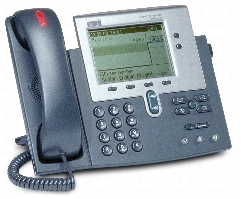 NUS.SOC.CS5248-2014
Roger Zimmermann (based in part on slides by Ooi Wei Tsang)
Application-Level Framing
Expose details to applications

Let application decide what to do with a packet, not transport protocol
NUS.SOC.CS5248-2014
Roger Zimmermann (based in part on slides by Ooi Wei Tsang)
MPEG + RTP
Application-Level Framing
Previously, in CS5248
MPEG Compression
Sequence, GOP, Picture, Slice, Macroblock, Block, DC/AC Coefficient

I-Frame, P-Frame, B-Frame
NUS.SOC.CS5248-2014
Roger Zimmermann (based in part on slides by Ooi Wei Tsang)
MPEG Frame Sizes
Constant Bitrate (CBR) vs. Variable Bitrate (VBR)
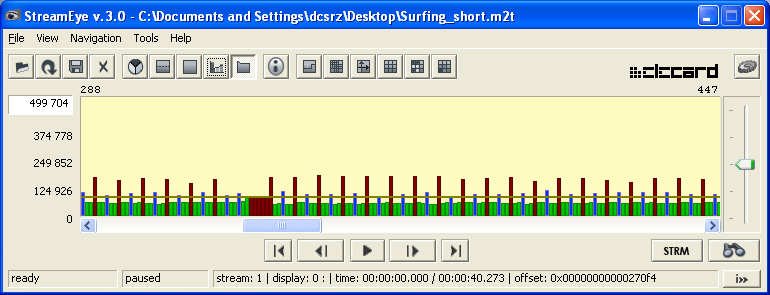 NUS.SOC.CS5248-2014
Roger Zimmermann (based in part on slides by Ooi Wei Tsang)
Previously, on CS5248
RTP headers
SSRC, Media Timestamp, Marker Bit, Payload Type ..

Application-Level Framing
NUS.SOC.CS5248-2014
Roger Zimmermann (based in part on slides by Ooi Wei Tsang)
You are Here
Encoder
Decoder
Middlebox
Receiver
Sender
Network
NUS.SOC.CS5248-2014
Roger Zimmermann (based in part on slides by Ooi Wei Tsang)
Application-Level Framing
How to send/recv?
Let the application decide, not the protocol stack.
Tennenhouse + Clark
NUS.SOC.CS5248-2014
Roger Zimmermann (based in part on slides by Ooi Wei Tsang)
Application Knows Best
How to reorder packets
Whether to ignore loss
Which packet to retransmit
NUS.SOC.CS5248-2014
Roger Zimmermann (based in part on slides by Ooi Wei Tsang)
Application Data Unit (ADU)
Can be processed individually, even out-of-order
Unit of error-recovery
If part of an ADU is lost, the whole ADU is considered lost

8-Bit PCM audio:  1 ADU = 1 Byte
MPEG1 Video:  1 ADU =
NUS.SOC.CS5248-2014
Roger Zimmermann (based in part on slides by Ooi Wei Tsang)
How to chop data into packets?
Every received packet should be useful (even in very lossy environments)


Ideally, 1 ADU in 1 packet
NUS.SOC.CS5248-2014
Roger Zimmermann (based in part on slides by Ooi Wei Tsang)
RTP Payload Header
12 bytes
4-12 bytes
≤ Rest of IP packet
RTP Header
RTP Payload 
Header
RTP Payload
MPEG Video-specific Header (32 bits)
 MPEG-1? 2?
 Temporal Reference
 I? P? B?
 Begin of Slice? End of Slice?
NUS.SOC.CS5248-2014
Roger Zimmermann (based in part on slides by Ooi Wei Tsang)
RTP Header (Summary)
4 bytes
4 bytes
4 bytes
Ver: version, P: padding, X: extension, CC: CSRC count, M: marker, PT: payload type, sequence number, media timestamp, SSRC
NUS.SOC.CS5248-2014
Roger Zimmermann (based in part on slides by Ooi Wei Tsang)
MPEG Video-specific Header
MBZ (5 bits)
Unused.  Must be 0.
NUS.SOC.CS5248-2014
Roger Zimmermann (based in part on slides by Ooi Wei Tsang)
MPEG Video-specific Header
T (1 bit)
1 if there is a MPEG-2 Extension Header after this header.
NUS.SOC.CS5248-2014
Roger Zimmermann (based in part on slides by Ooi Wei Tsang)
MPEG Video-specific Header
Temporal Reference (10 bits)
The ‘frame number’ of the current frame within the GOP.
NUS.SOC.CS5248-2014
Roger Zimmermann (based in part on slides by Ooi Wei Tsang)
MPEG Video-specific Header
AN bit and N bit
Set to 0 for MPEG-1.
NUS.SOC.CS5248-2014
Roger Zimmermann (based in part on slides by Ooi Wei Tsang)
MPEG Video-specific Header
S (1 bit)
Is there a sequence header in this packet?
Repetition of sequence header is useful for resynchronization.
NUS.SOC.CS5248-2014
Roger Zimmermann (based in part on slides by Ooi Wei Tsang)
MPEG Video-specific Header
BS (1 bit) and ES (1bit)
BS is 1 iff the ‘first’ byte of this payload is a slice header.
ES is 1 iff the last byte of this payload is the end of a slice.
NUS.SOC.CS5248-2014
Roger Zimmermann (based in part on slides by Ooi Wei Tsang)
MPEG Video-specific Header
Picture Type (3 bits)
I (1), P (2), B (3), D (4).
NUS.SOC.CS5248-2014
Roger Zimmermann (based in part on slides by Ooi Wei Tsang)
MPEG Video-specific Header
Motion Vectors Information
Get from most recent picture header.
NUS.SOC.CS5248-2014
Roger Zimmermann (based in part on slides by Ooi Wei Tsang)
Fragmentation Rules
Sequence header: at the start of payload
GOP header: at the start of a payload (or follows Sequence header)
Picture header: at the start of a payload (or follows Sequence/GOP header)
NUS.SOC.CS5248-2014
Roger Zimmermann (based in part on slides by Ooi Wei Tsang)
Fragmentation Rules
A slice must be either
First data in the packet, or
Follows integral number of slices


A slice may be fragmented if exceeds the size of a packet
NUS.SOC.CS5248-2014
Roger Zimmermann (based in part on slides by Ooi Wei Tsang)
MP3 (MPEG-1, layer 3) Audio
MP3 audio can be encoded in two ways:
RFC 2250
RFC 3119
RFC 2250 describes the general MPEG-1 video/audio ADU framing

Problem: MP3 frames are not self-contained!
NUS.SOC.CS5248-2014
Roger Zimmermann (based in part on slides by Ooi Wei Tsang)
MP3 Frame Structure
Each frame contains the header (Including the 4 byte MPEG header, optional 2 bytes CRC and 9, 17 or 32 bytes (depending on mono/stereo and MPEG 1 or 2) of side info
MP3 frames have a fixed length
Data of one ADU may span multiple frames
Problem: if one packet lost → multiple ADUs lost
NUS.SOC.CS5248-2014
Roger Zimmermann (based in part on slides by Ooi Wei Tsang)
MP3 RFC 3119 Re-Arrangement
Idea: re-arrange data such that each packet is self-contained (i.e., decodable)
Effects:
Better error resilience, but
Variable length packets and
Re-arrangement needs to be undone for decoder
NUS.SOC.CS5248-2014
Roger Zimmermann (based in part on slides by Ooi Wei Tsang)
RFC 3119: Interleaving
Interleaving: interleave cycle of size 8




Advantage: Consecutive packet losses have less effect
Disadvantage: Send & receive latency is increased
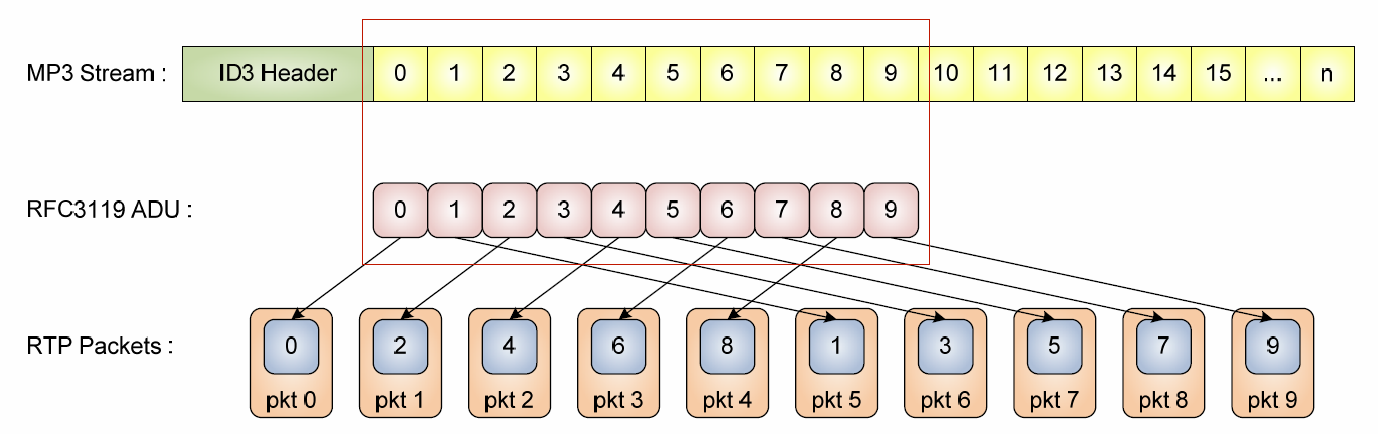 NUS.SOC.CS5248-2014
Roger Zimmermann (based in part on slides by Ooi Wei Tsang)
Other Thoughts
Packet losses on the Internet are often correlated, forming lost “packet trains”
What can be done to decorrelate losses?

How to measure audio and video quality?
Objectively computed: PSNR (in dB)
Subjective tests: MOS(range: 1 – bad to 5 – excellent)
NUS.SOC.CS5248-2014
Roger Zimmermann (based in part on slides by Ooi Wei Tsang)
RFC 2250 versus RFC 3119
Frame-level loss simulation
R: random loss
G: Gilbert model
Note: Gilbertmodel producescorrelated losses(“packet trains”)
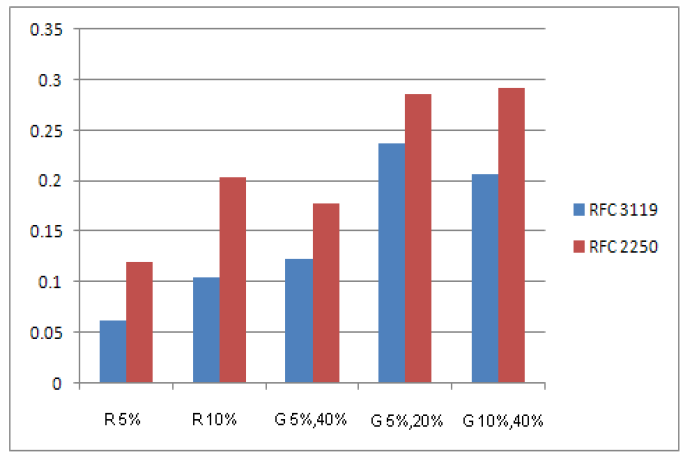 NUS.SOC.CS5248-2014
Roger Zimmermann (based in part on slides by Ooi Wei Tsang)
MP3 Sender/Receiver Structure
Server
RFC 2250
RTP packets
MP3 frames
MP3 frames
ADU frames
ADU frames
Client
Interleaved ADU frames
Interleaved ADU frames
RFC 3119
RTP packets
NUS.SOC.CS5248-2014
Roger Zimmermann (based in part on slides by Ooi Wei Tsang)
Packet Size
1 MTU is 1500 bytes
IP Header size =
UDP Header size =
RTP Header size =
RTP Payload Header size =
Payload size =
NUS.SOC.CS5248-2014
Roger Zimmermann (based in part on slides by Ooi Wei Tsang)
Network Tools
Iperf, Netstat, Tcpdump
Network Tools
Iperf:
Connection and throughput testing between two computers
Netstat:
Information about ports and connections
Tcpdump:
Packet trace information
NUS.SOC.CS5248-2014
Roger Zimmermann (based in part on slides by Ooi Wei Tsang)
Iperf
On server:
Iperf –s
On client:
Iperf –c <host>

Default is TCP. Other options:
–u: UDP; –b: bandwidth; –p: port#
NUS.SOC.CS5248-2014
Roger Zimmermann (based in part on slides by Ooi Wei Tsang)
Port Numbers
RTSP: 554 (default)
RTP, RTCP: negotiated, e.g., 3000 and 3001
Note:
Ports below 1024 on *nix require root (i.e., admin) privileges.
Port numbers for different protocols can be found in file /etc/services.
NUS.SOC.CS5248-2014
Roger Zimmermann (based in part on slides by Ooi Wei Tsang)
Iperf Example (TCP, Server)
Server:
	$ ./iperf -s -p 8008------------------------------------------------------------Server listening on TCP port 8008TCP window size: 85.3 KByte (default)------------------------------------------------------------[  4] local 137.132.81.189 port 8008 connected with 137.132.81.225 port 40455[  4]  0.0-10.0 sec    112 MBytes  94.0 Mbits/sec
NUS.SOC.CS5248-2014
Roger Zimmermann (based in part on slides by Ooi Wei Tsang)
Iperf Example (TCP, Client)
Client:
	$ ./iperf -p 8008 -c cervino.ddns.comp.nus.edu.sg------------------------------------------------------------Client connecting to cervino.ddns.comp.nus.edu.sg, TCP port 8008TCP window size: 16.0 KByte (default)------------------------------------------------------------[  3] local 137.132.81.225 port 40455 connected with 137.132.81.189 port 8008[ ID] Interval       Transfer     Bandwidth[  3]  0.0-10.0 sec    112 MBytes  94.3 Mbits/sec$
NUS.SOC.CS5248-2014
Roger Zimmermann (based in part on slides by Ooi Wei Tsang)
Iperf Example (UDP, Server)
Server:
	$ ./iperf -u -s -p 8008------------------------------------------------------------Server listening on UDP port 8008Receiving 1470 byte datagramsUDP buffer size:   108 KByte (default)------------------------------------------------------------[  3] local 137.132.81.189 port 8008 connected with 137.132.81.225 port 46651[  3]  0.0-10.0 sec  1.25 MBytes  1.05 Mbits/sec  0.003 ms    0/  893 (0%)
NUS.SOC.CS5248-2014
Roger Zimmermann (based in part on slides by Ooi Wei Tsang)
Iperf Example (UDP, Client)
Client:
	$ ./iperf -u -p 8008 -c cervino.ddns.comp.nus.edu.sg------------------------------------------------------------Client connecting to cervino.ddns.comp.nus.edu.sg, UDP port 8008Sending 1470 byte datagramsUDP buffer size:   126 KByte (default)------------------------------------------------------------[  3] local 137.132.81.225 port 46651 connected with 137.132.81.189 port 8008[ ID] Interval       Transfer     Bandwidth[  3]  0.0-10.0 sec  1.25 MBytes  1.05 Mbits/sec[  3] Sent 893 datagrams[  3] Server Report:[ ID] Interval       Transfer     Bandwidth       Jitter   Lost/Total Datagrams[  3]  0.0-10.0 sec  1.25 MBytes  1.05 Mbits/sec  0.003 ms    0/  893 (0%)$
NUS.SOC.CS5248-2014
Roger Zimmermann (based in part on slides by Ooi Wei Tsang)
Netstat
$ netstatActive Internet connections (w/o servers)Proto Recv-Q Send-Q Local Address               Foreign Address             State      tcp        0      0 cervino.ddns.comp.nus.e:ssh rogerz-d960.ddns.comp.:2200 ESTABLISHED Active UNIX domain sockets (w/o servers)Proto RefCnt Flags       Type       State         I-Node Pathunix  2      [ ]         DGRAM                    8356   @/var/run/hal/hotplug_socketunix  2      [ ]         DGRAM                    4241   @udevdunix  11     [ ]         DGRAM                    7384   /dev/logunix  2      [ ]         DGRAM                    22312596 unix  3      [ ]         STREAM     CONNECTED     22312457 unix  3      [ ]         STREAM     CONNECTED     22312456 unix  3      [ ]         STREAM     CONNECTED     22279908 unix  3      [ ]         STREAM     CONNECTED     22279907
NUS.SOC.CS5248-2014
Roger Zimmermann (based in part on slides by Ooi Wei Tsang)
Netstat -l
Option -l: listening ports

	$ netstat –lActive Internet connections (only servers)Proto Recv-Q Send-Q Local Address               Foreign Address             State      tcp        0      0 localhost.localdomain:2208     *:*                         LISTEN      tcp        0      0 *:mysql                                *:*                         LISTEN      tcp        0      0 *:ssh                                    *:*                         LISTEN      tcp        0      0 localhost.localdomain:ipp        *:*                         LISTEN      tcp        0      0 localhost.localdomain:smtp     *:*                         LISTEN      tcp        0      0 *:862                                   *:*                         LISTEN      tcp        0      0 *:http-alt                              *:*                         LISTEN      tcp        0      0 *:8009                                 *:*                         LISTEN      tcp        0      0 *:http                                  *:*                         LISTEN      tcp        0      0 *:webcache                          *:*                         LISTEN      tcp        0      0 *:https                                 *:*                         LISTEN
NUS.SOC.CS5248-2014
Roger Zimmermann (based in part on slides by Ooi Wei Tsang)
Tcpdump
Needs ‘root’ privileges to run
Monitoring/capturing RTP traffic:
$ tcpdump -T rtp -vvv src <host>
NUS.SOC.CS5248-2014
Roger Zimmermann (based in part on slides by Ooi Wei Tsang)